Gliffy slidesSuffolk Information Partnership Warm Handover organisations – services provided and not provided
July 2018

https://www.gliffy.com/go/publish/2559419
Updated 18 July 2018
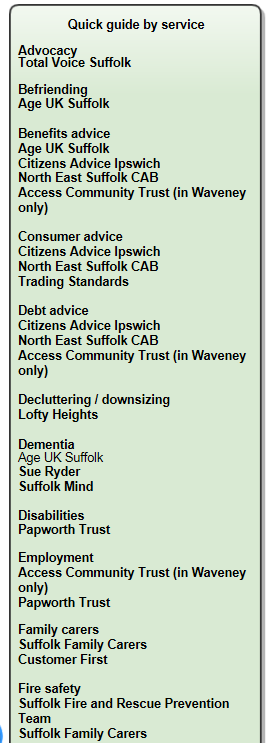 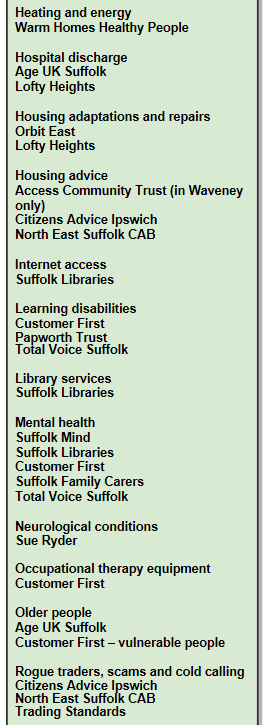 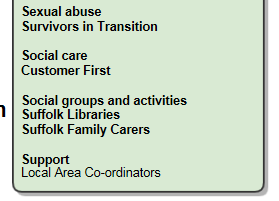 Updated 18 July 2018
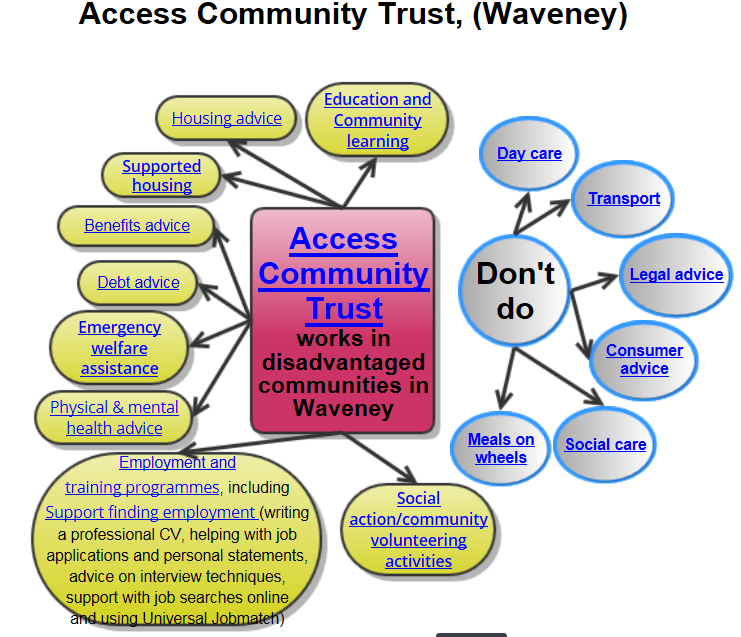 Updated 18 July 2018
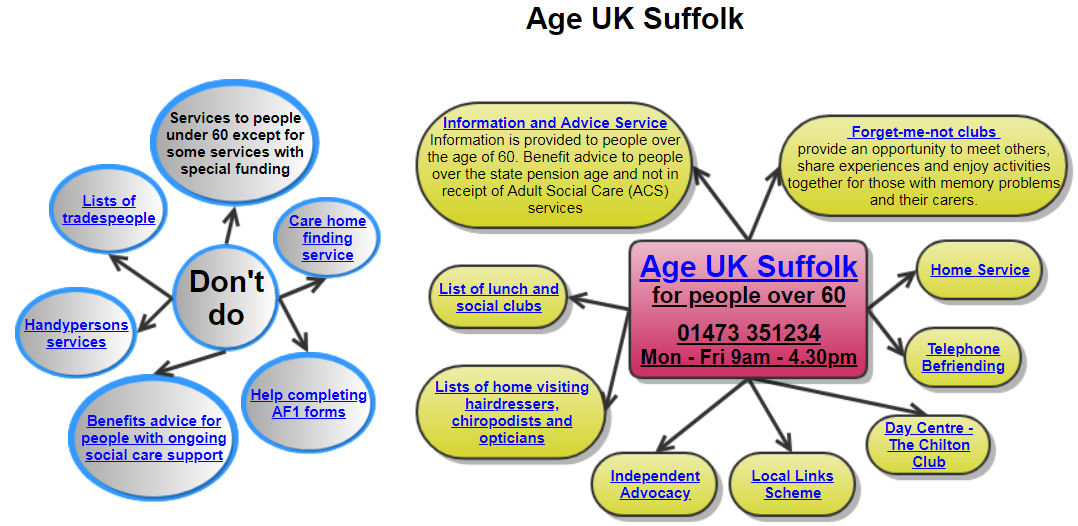 Updated 18 July 2018
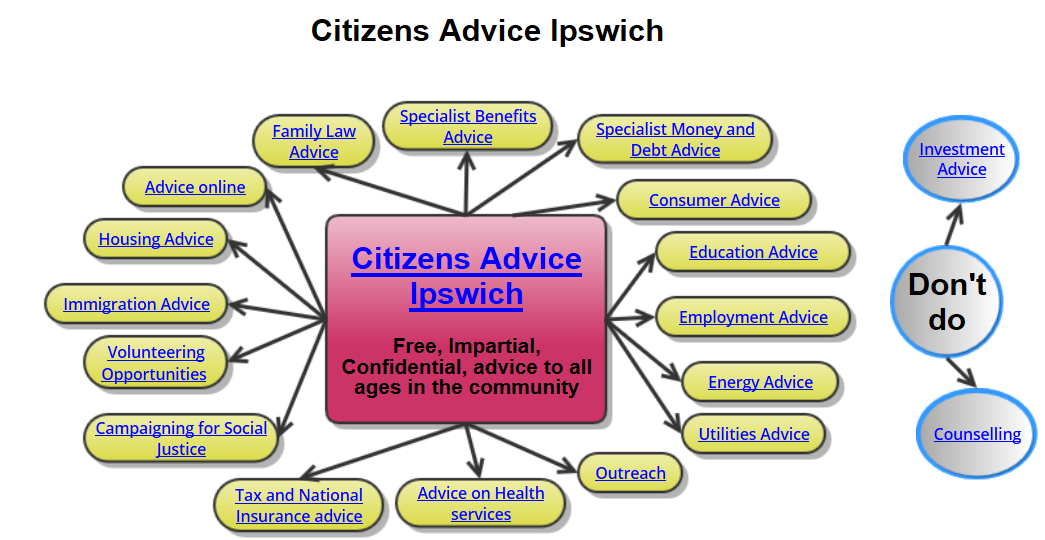 Updated 18 July 2018
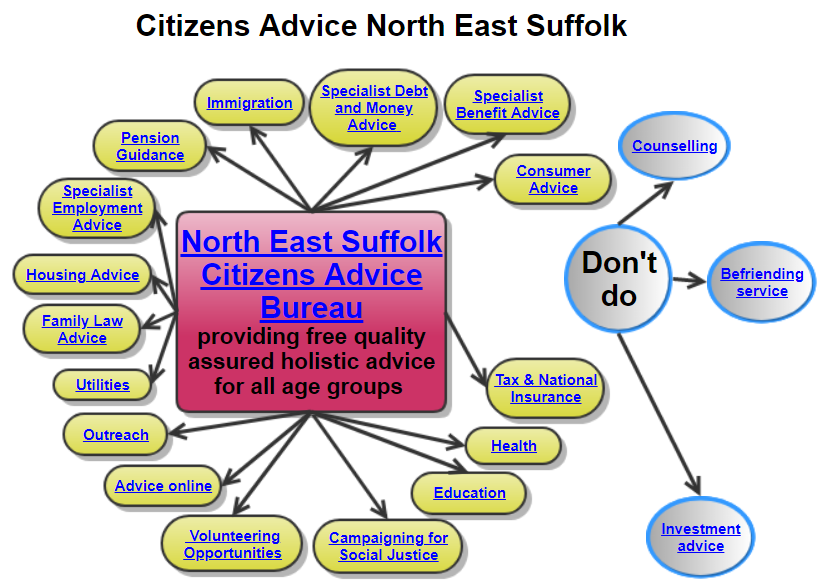 Updated 18 July 2018
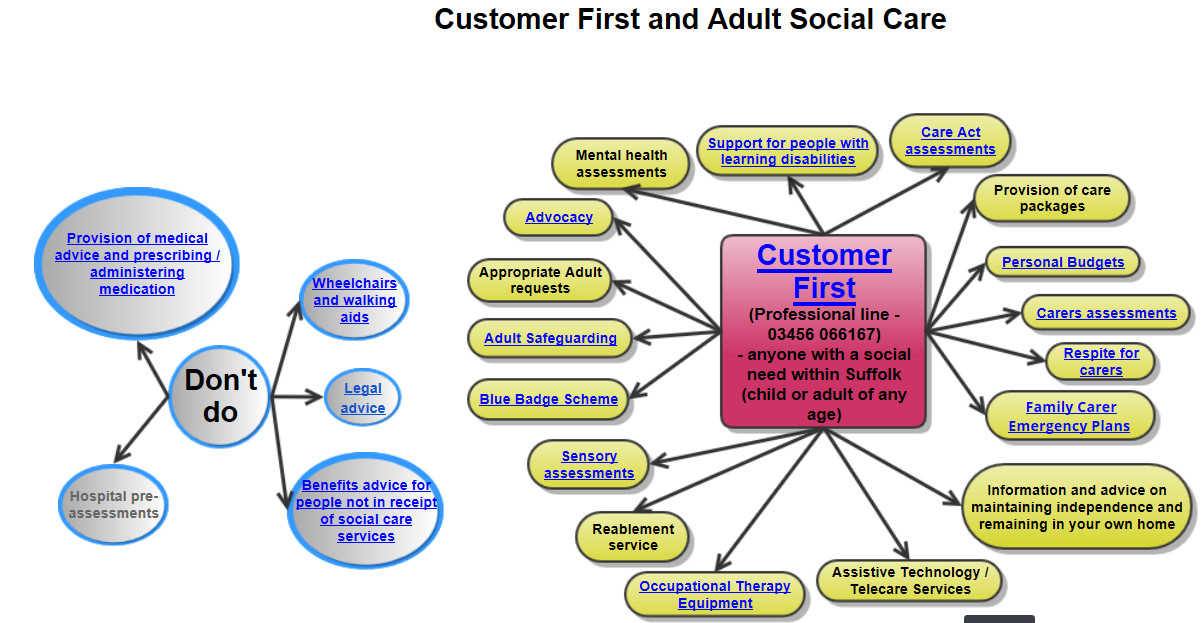 Updated 18 July 2018
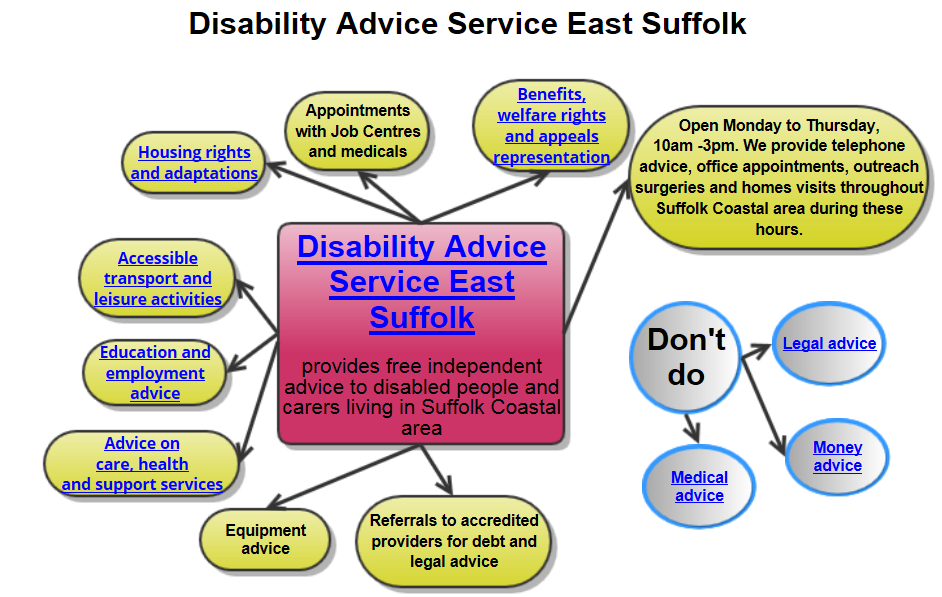 Updated 18 July 2018
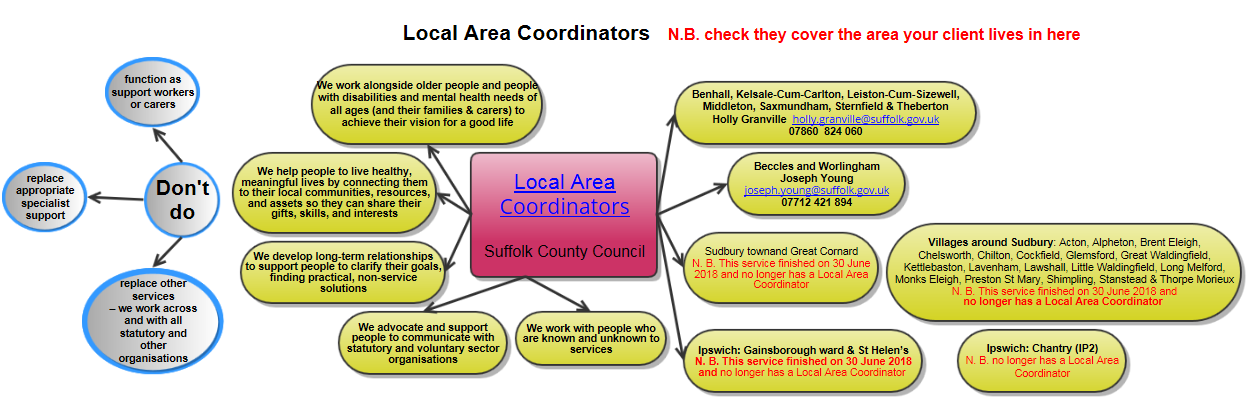 Updated 18 July 2018
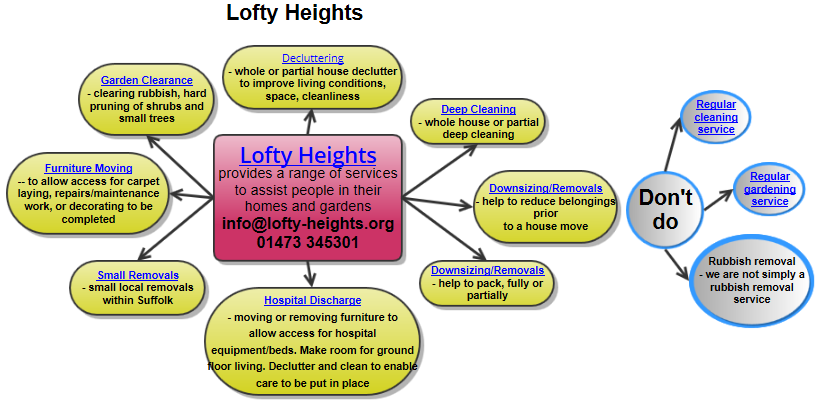 Updated 18 July 2018
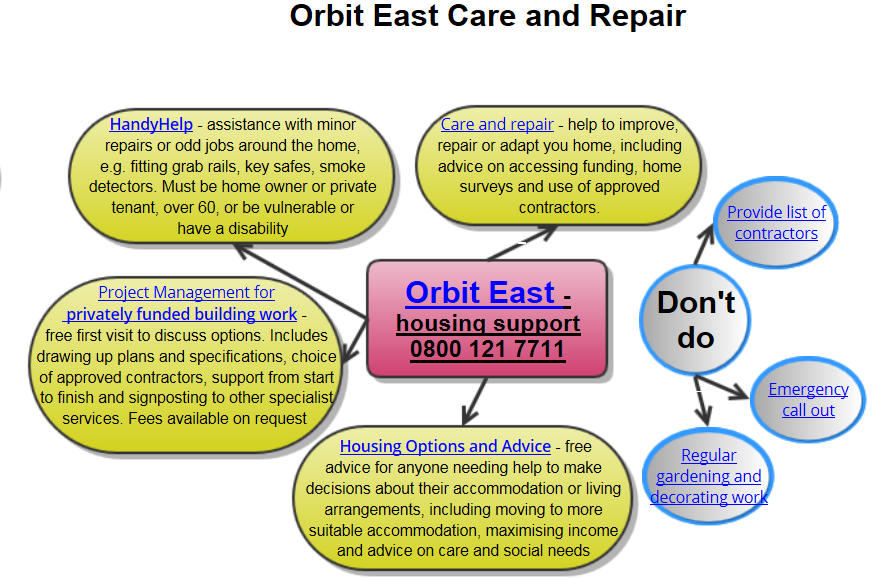 Updated 18 July 2018
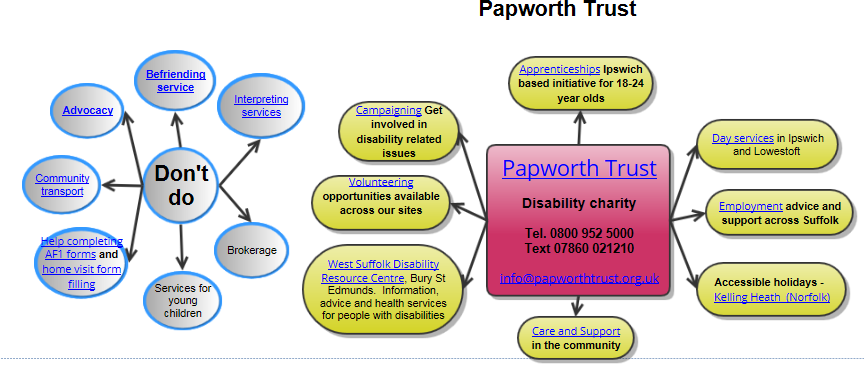 Updated 18 July 2018
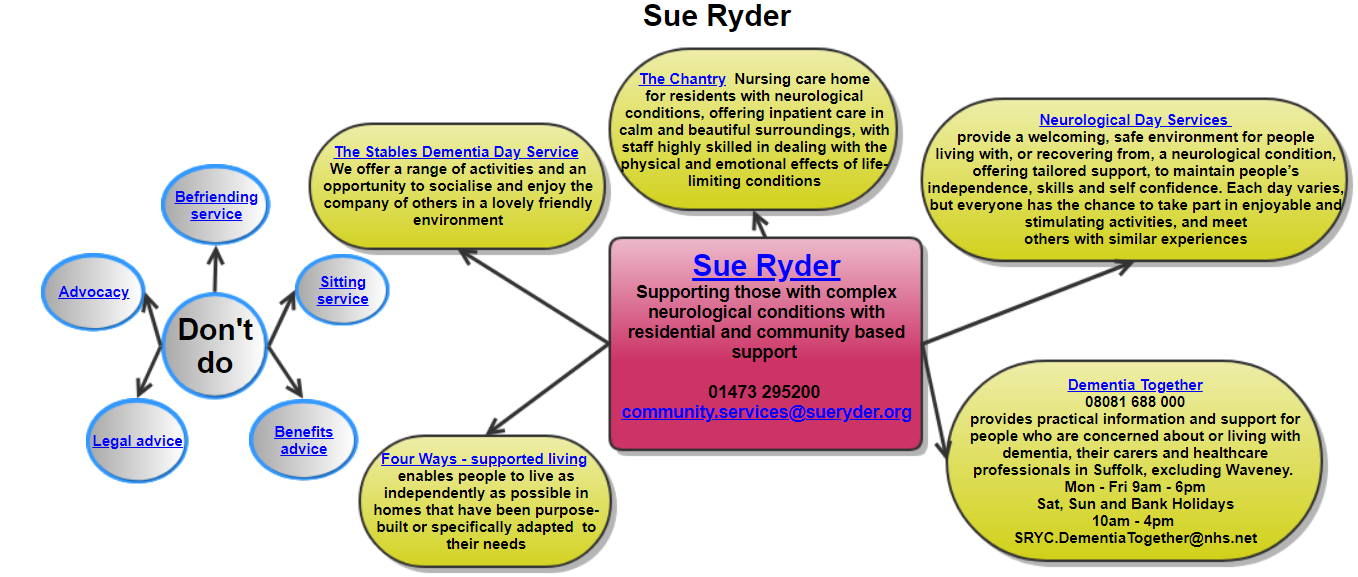 Updated 18 July 2018
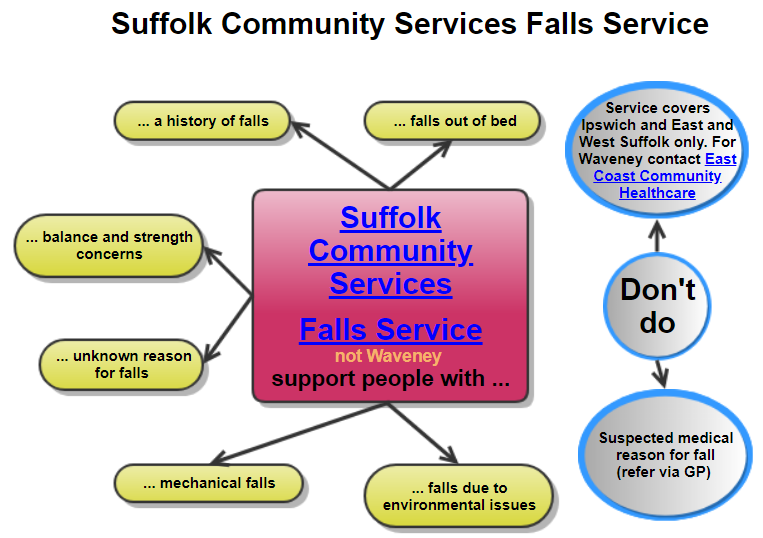 Updated 18 July 2018
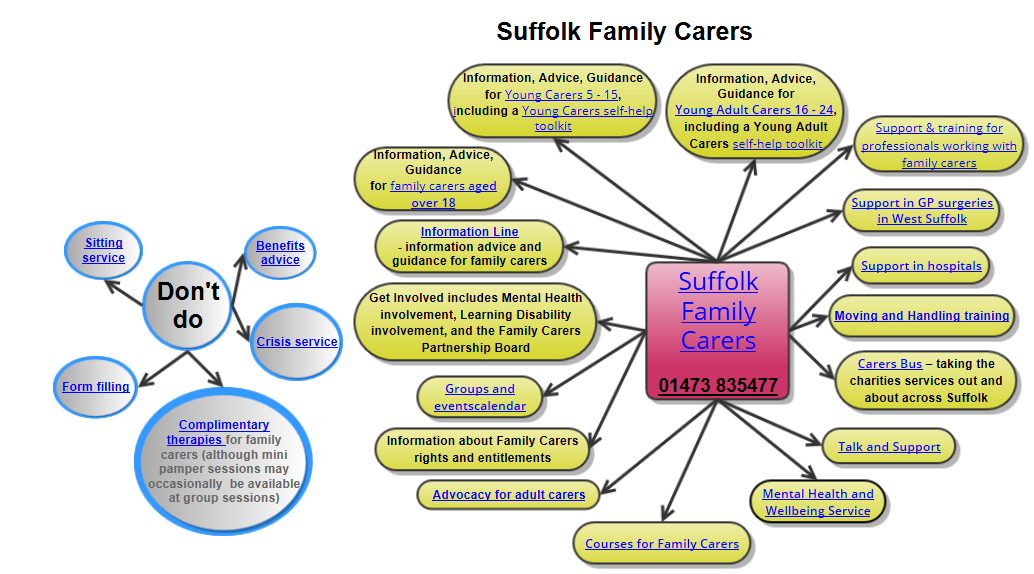 Updated 18 July 2018
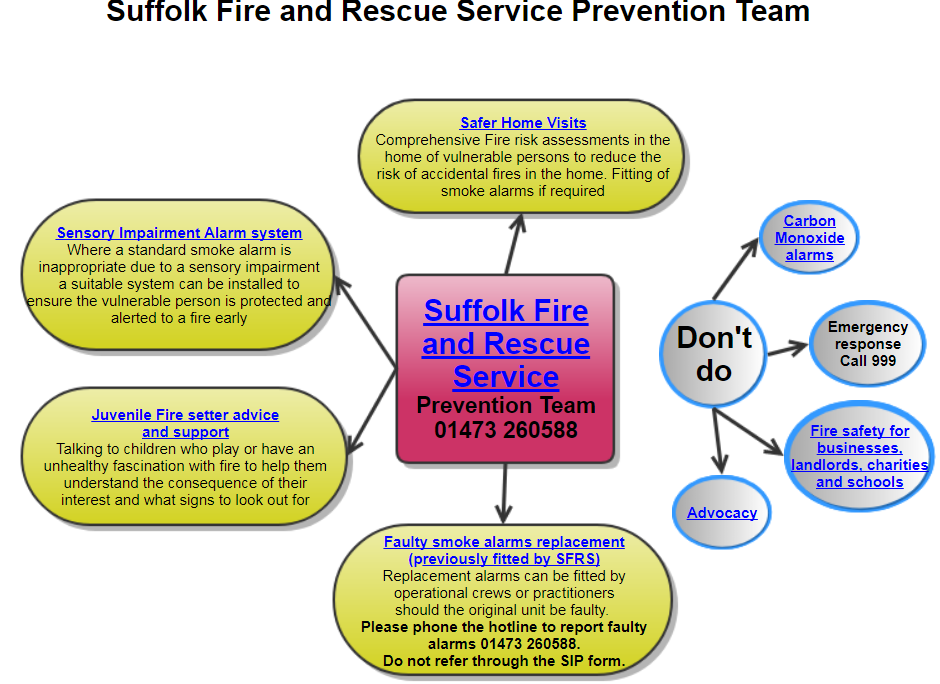 Updated 18 July 2018
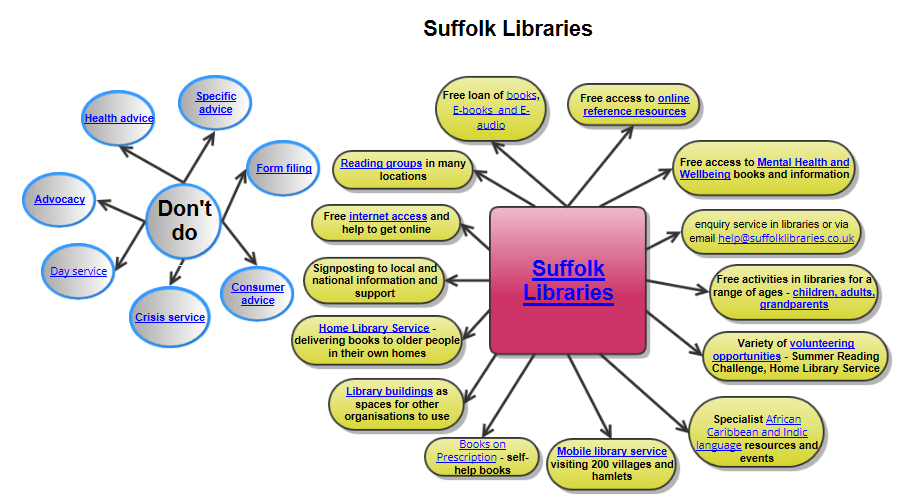 Updated 18 July 2018
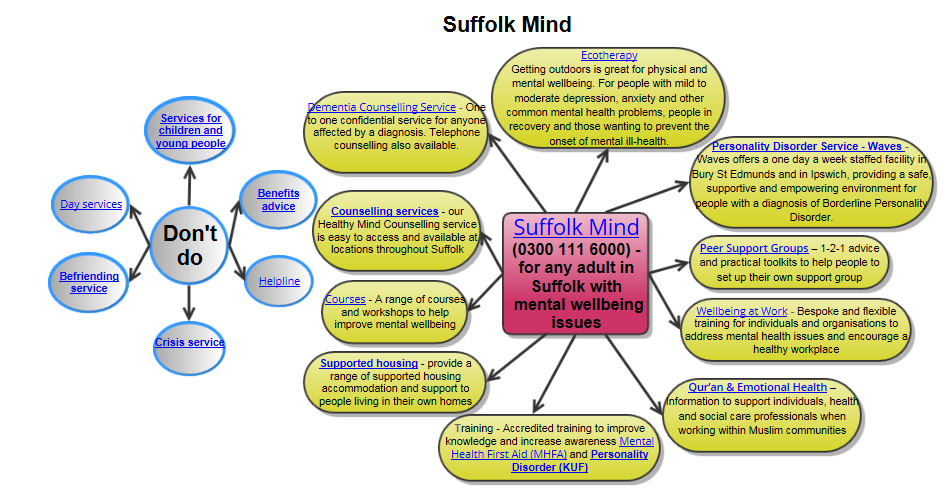 Updated 18 July 2018
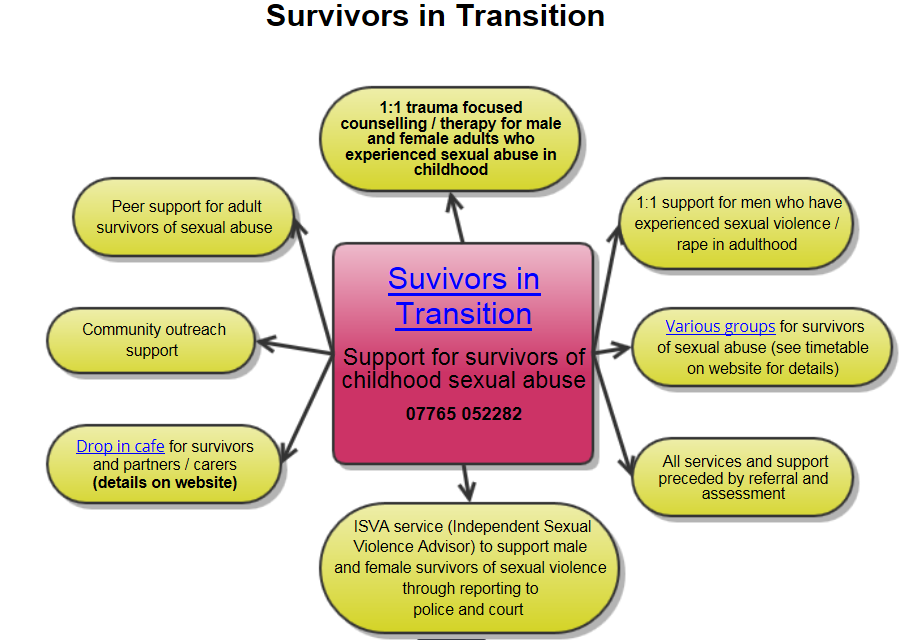 Updated 18 July 2018
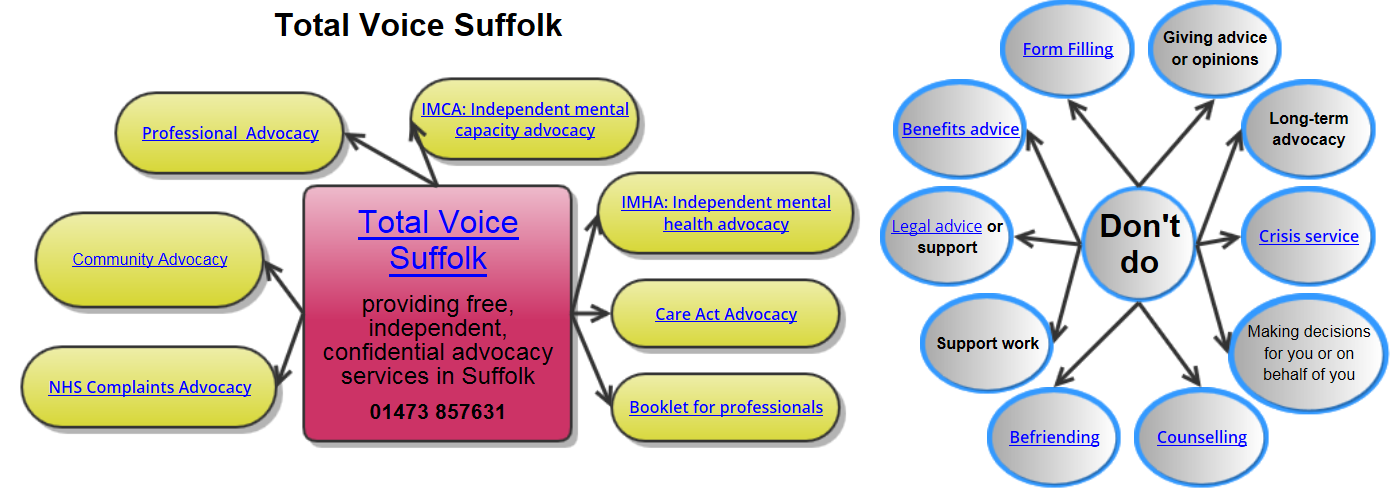 Updated 18 July 2018
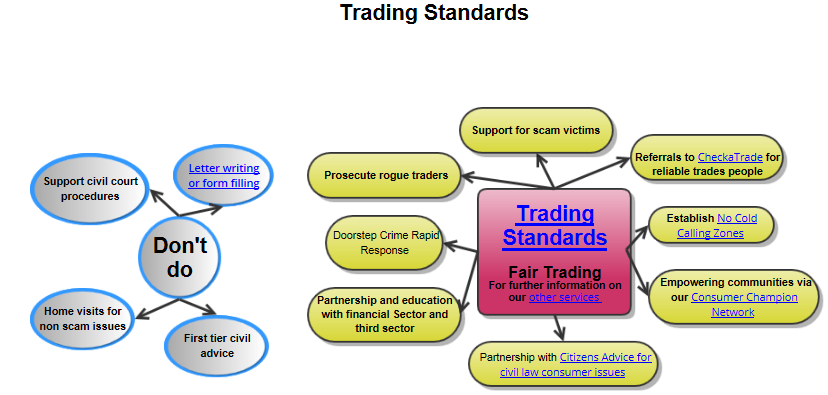 Updated 18 July 2018
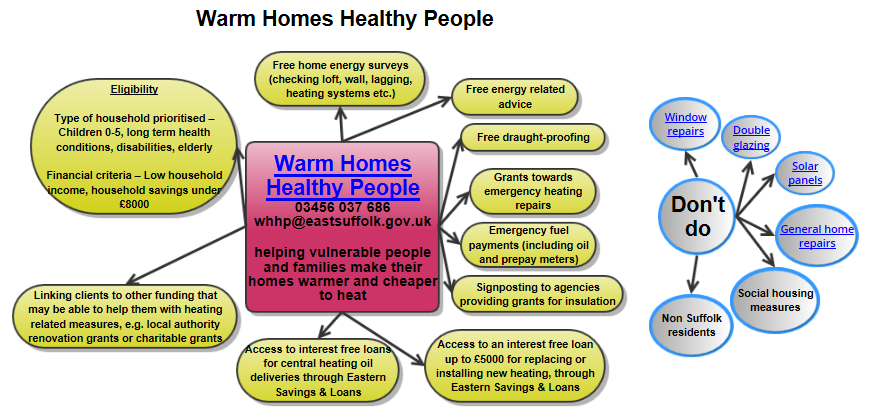 Updated 18 July 2018